СЕРГЕЙ ДОВЛАТОВ
ЧЕМОДАН
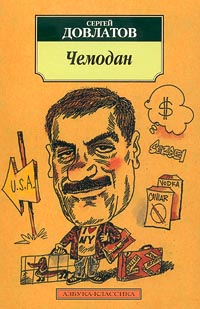 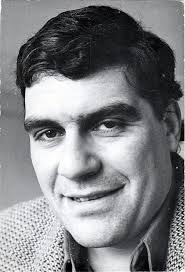 БИОГРАФИЯ (1/3)
(1941–1990) Уфа - Нью-Йорк
Мастер рассказа, анекдота и афоризма 
Прозаик, журналист
Яркий представитель третьей волны русской эмиграции
Один из наиболее читаемых современных русских писателей во всем мире
С 1944 жил в Ленинграде
Был отчислен со второго курса Ленинградского университета
БИОГРАФИЯ (2/3)
Работал корреспондентом в газете «За кадры верфям», в Эстонии сотрудничал в газетах «Советская Эстония», «Вечерний Таллинн»
Рецензии для журналов «Нева» и «Звезда» 
Его произведения не издавались в СССР.
В 1978 эмигрировал в Вену, затем переехал в США. 
Стал одним из создателей русскоязычной газеты «Новый американец», с 1980 по 1982 был ее главным редактором.
БИОГРАФИЯ (3/3)
В Америке - широкое признание, проза публиковалась в известнейших американских газетах и журналах. 
Он стал вторым после В.Набокова русским писателем, печатавшимся в журнале «Нью-Йоркер»
После смерти Довлатова в России была сдана в набор его книга Заповедник - первым значительным произведением писателя, изданным на родине.
Основные произведения Довлатова:
Зона (1964–1982), 
Невидимая книга (1978), 
Соло на ундервуде: Записные книжки (1980), 
Компромисс (1981), 
Заповедник (1983), 
Наши (1983), 
Марш одиноких (1985), 
Ремесло (1985), 
Чемодан (1986), 
Иностранка (1986), 
Не только Бродский (1988).
Произведения Довлатова
Факты и события из его биографии
Зона – записки лагерного надзирателя, которым Довлатов служил в армии.
Компромисс – история эстонского периода жизни Довлатова, его впечатления от работы журналистом. 
Заповедник – претворенный в горькое и ироничное повествование опыт работы экскурсоводом в Пушкинских Горах. 
Наши – семейный эпос Довлатовых
Стиль его писания
В своих новеллах передает стиль жизни и мироощущение поколения 60-х годов, абсурд советской действительности, мытарства русских эмигрантов в Америке. 
Его позиция в литературе - позиция рассказчика, избегая называть себя писателем: «Рассказчик говорит о том, как живут люди. Прозаик – о том, как должны жить люди. Писатель – о том, ради чего живут люди»
Стиль его писания
Характеры героев, раскрываются в виртуозно построенных диалогах, которые в прозе Довлатова преобладают над драматическими коллизиями. 
Главная эмоция рассказчика – снисходительность: 
Ясность, простота довлатовского высказывания – его мастерство
Чемодан
Сборник литературных зарисовок, созданный автором в 1986-м году, в то время, когда он сам уже находился в эмиграции.
Одно из тех произведений Довлатова, в котором наиболее ярко проявляется его способность писать иронично и легко
Для Довлатова «Чемодан» — это автобиографичное произведение
Один из самых популярных произведений автора
Содержание:
Герой - уезжет в США - берёт с собой чемодан - открыв его через несколько лет - обнаруживает много вещей - разбират их.
рассказывая о каждой из них, и о своей жизни
В чемодане можно найти: двубортный костюм, поплиновую рубашку, вельветовую куртку, три пары финских креповых носков, зимнюю шапку из фальшивого котика. 
Каждый из этих предметов становится поводом для    воспоминаний.
Чемодан
Каждая вещь в чемодане — отдельная история, комичная и грустная одновременно
В каждом рассказе главный герой, который одновременно является и единственным рассказчиком и самим автором «Чемодана»
Источники
http://www.sergeidovlatov.com/life.html
http://lazzy.ru/detail/152.html
http://www.dovlatov.org.ru/
Книга Чемодан